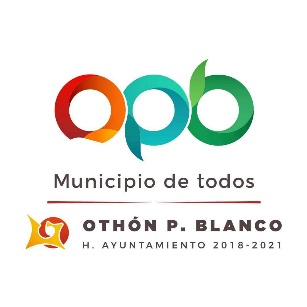 Pre-cierre de Programas, Proyectos y Acciones 2019
Dirección General de Seguridad Pública y Tránsito Municipal
Programas con Recurso FORTASEG
PROGRAMAS PROYECTOS Y ACCIONES 2019
Programas con Recurso FORTASEG
PROGRAMAS PROYECTOS Y ACCIONES 2019
Programas con Recurso FORTASEG
PROGRAMAS PROYECTOS Y ACCIONES 2019
Programas con Recurso FORTASEG
PROGRAMAS PROYECTOS Y ACCIONES 2019
PROGRAMAS PROYECTOS Y ACCIONES 2019
Programas con Recurso Propio
Programas con Recurso Propio
PROGRAMAS PROYECTOS Y ACCIONES 2019
PROGRAMAS PROYECTOS Y ACCIONES 2019
Programas con Recurso Propio
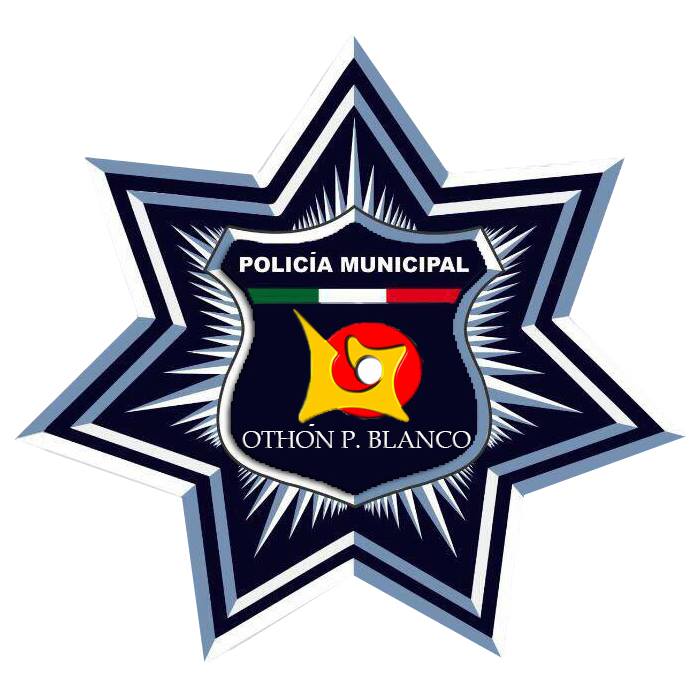 Por su atención Gracias